Rolul serviciilor de informații în securitatea internațională
Elaborat de: Bodrug Vasile, gr.301
Coordonator: Ilasciuc A., lector
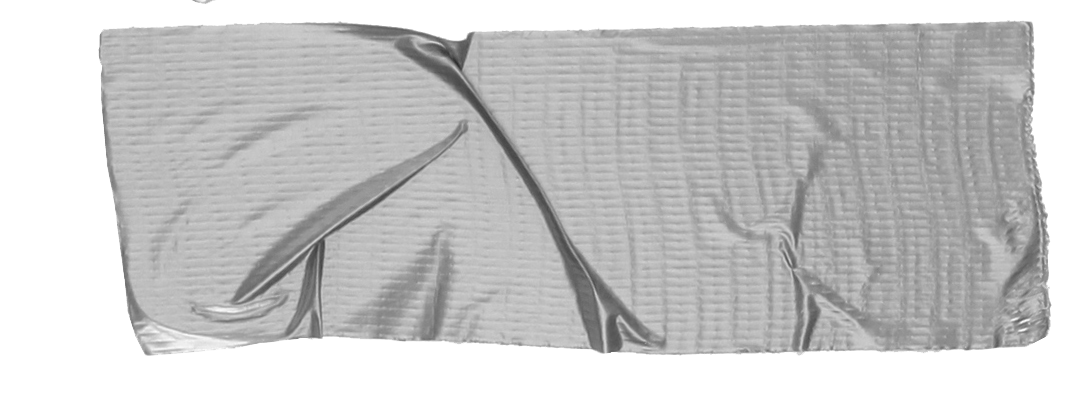 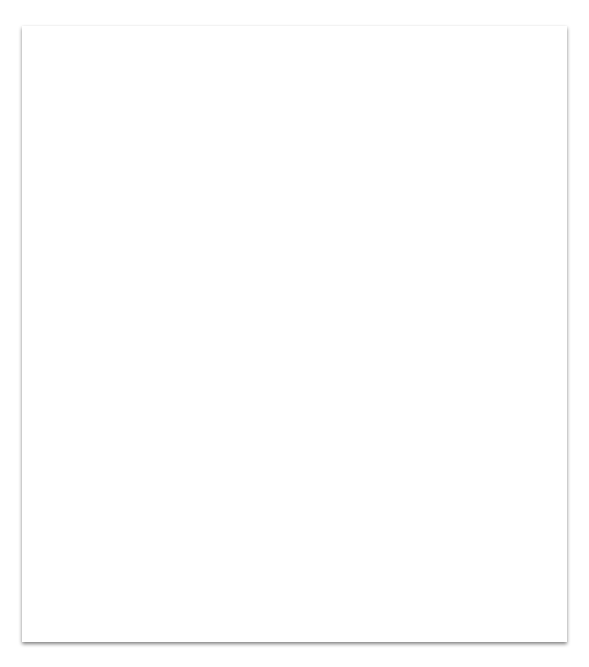 CUPRINS
Interpretări privind rolul serviciilor de informații care se confruntă cu provocări globale
Acțiunile de informare ale serviciilor de informații privind domeniile politice și strategice, potențialul militar și economic, resursele umane și tehnologice de relevanță strategică
Strategii globale pentru asigurarea securității internaționale
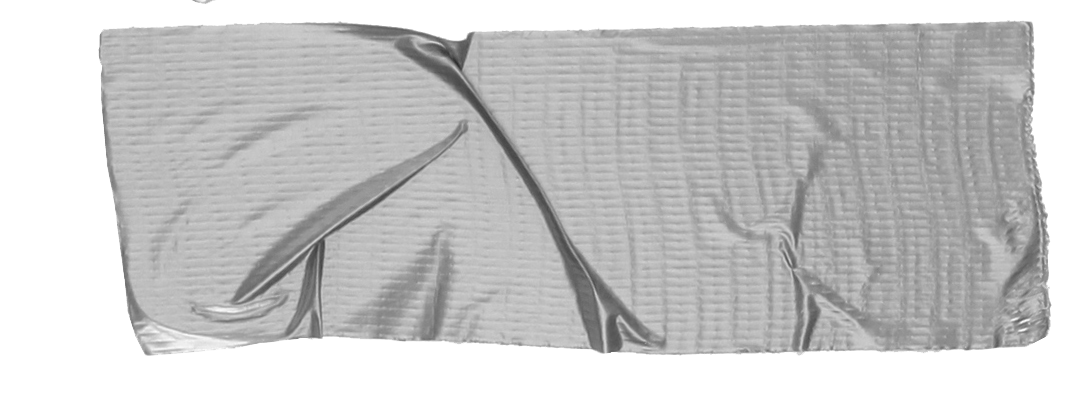 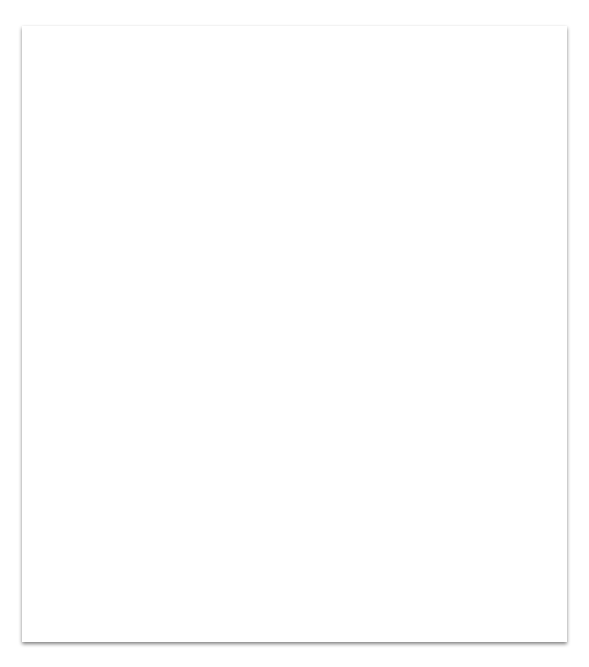 1. Interpretări privind rolul serviciilor de informații care se confruntă cu provocări globale
Sfârșitul Războiului Rece + nevoia redusă de a se concentra asupra fostei Uniuni Sovietice = comunitatea de informații căuta noi misiuni pentru a-și justifica existența.
Misiunile de bază ale inteligenței au rămas relativ constante. A existat o schimbare substanțială în cerințele de informații și prioritățile departe de țintele războiului rece, dar misiunile agențiile de informații sunt de așteptat să efectueze nu s-au schimbat dramatic odată cu sfârșitul Războiului Rece. Acest lucru nu înseamnă că funcțiile și misiunile inteligenței nu ar trebui sau nu se vor schimba. 
Fiecare administrație ar trebui să stabilească orientările pentru activitățile de informații ș  să stabilească cerințe și priorități specifice pentru desfășurarea acestor activități. Acestea vor fluctua în funcție de situația mondială, de disponibilitatea resurselor și de nevoile Guvernului.
Colecția, în funcție de inteligență, pare simplă, iar necesitatea ei nu este serios contestată. Prin diverse mijloace, agențiile de informații colectează informații despre persoane străine, locuri, evenimente și activități care sunt necesare Guvernului, dar nu pot fi obținute prin surse disponibile public sau contacte diplomatice.


Funcția analitică ridică probleme practice similare. În teorie, analiștii de informații iau informațiile furnizate de probabil toate cele trei discipline de colectare, le combină cu informații din surse disponibile publicului și produc analize "toate sursele" pentru client. Deoarece analiza conține informații obținute din surse de informații, aceasta este de obicei clasificată.
Funcțiile inteligenței
Serviciul de informații are două funcții largi - colectare și analiză - și una relativ îngustă, acțiune sub acoperire. O funcție suplimentară - contrainformații - este parte integrantă a întregului proces de informații. În timp ce nevoia de colectare și analiză este în general înțeleasă și acceptată, există o acceptare mai mică a acțiunii sub acoperire ca funcție de inteligență adecvată și o înțelegere mai mică a importanței critice a contrainformației.
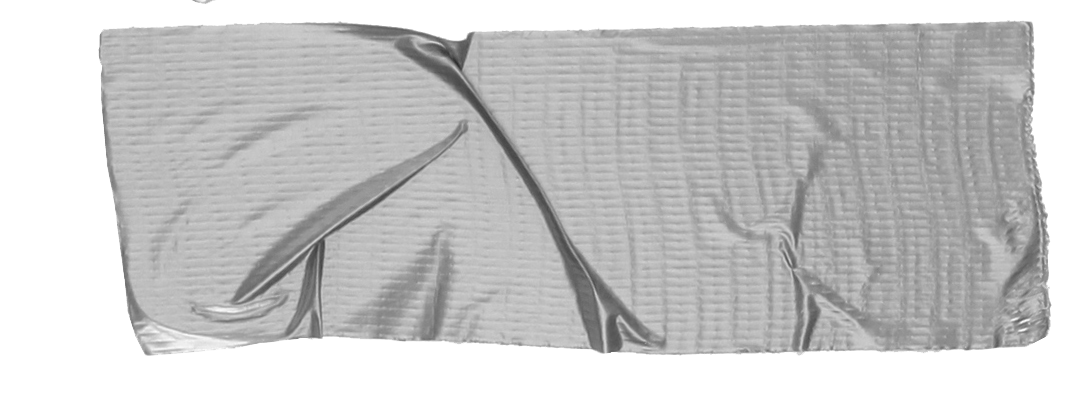 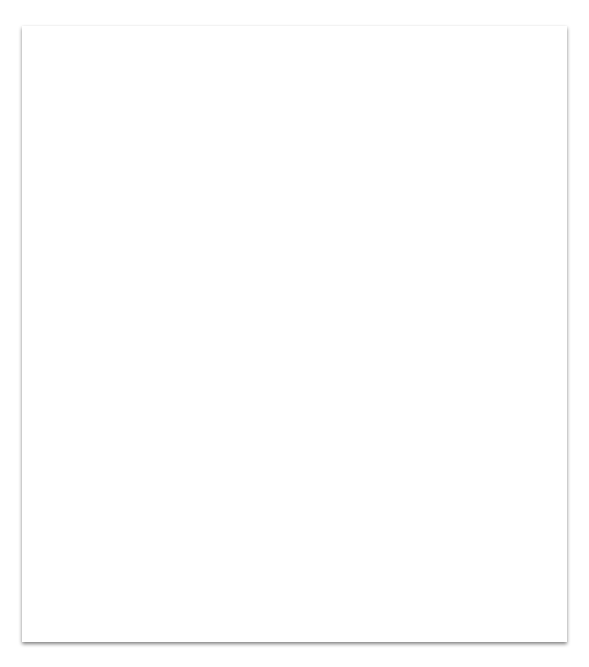 Acțiunile sub acoperire sunt folosite pentru a influența condițiile sau situațiile politice, militare sau economice din străinătate, unde se intenționează ca rolul guvernului să nu fie evident sau recunoscut public. Acestea ar putea consta în activități de propagandă, sprijin pentru facțiuni politice sau militare dintr-o anumită țară, asistență tehnică și logistică acordată altor guverne pentru a rezolva problemele din țările lor sau acțiuni întreprinse pentru a perturba activitățile ilicite care amenință interesele statului. 
Funcția de contrainformații implică protejarea țării, precum și a agențiilor de informații, de activitățile serviciilor de informații străine. Departamentul de contrainformații are responsabilitatea pentru contracararea activităților serviciilor străine în cadrul statului pentru a proteja informațiile guvernamentale clasificate și cele proprietare deținute de industria statului. Statul este este responsabil pentru coordonarea activităților de contrainformații în străinătate
Misiunile de informații
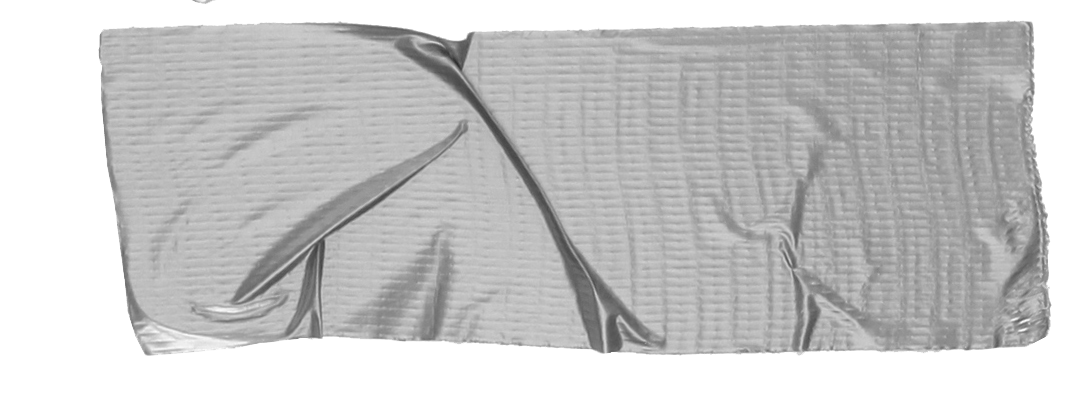 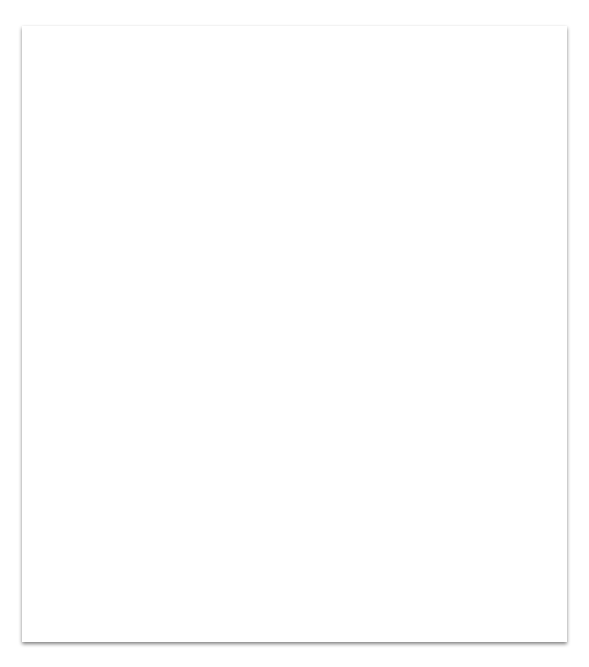 Comunitatea de informații a colectat și analizat informații economice de aproape 50 de ani. Această activitate s-a concentrat pe acele domenii care ar putea afecta interesele naționale, inclusiv economiile țărilor străine, tendințele economice mondiale și informații pentru a sprijini negocierile comerciale. În timp ce o mare parte din aceste informații au fost disponibile din surse publice, au existat multe țări în care astfel de informații au fost restricționate sau nu sunt disponibile imediat. Inteligența a umplut un gol considerabil.
Sprijin pentru diplomația statului
Sprijin pentru monitorizarea tratatelor și a altor acorduri
Sprijin pentru operațiunile militare
Sprijin pentru planificarea apărării
Combaterea activităților în străinătate care amenință interesele statului
Contraterorism
De combatere a stupefiantelor
Contraproliferare
Combaterea crimei organizate internaționale
Sprijin pentru justiția penală și agențiile de reglementare
Colectarea și analiza informațiilor de mediu
Utilizarea capacităților tehnice pentru colectarea informațiilor privind problemele de mediu este legitimă, dar nu ar trebui să dubleze ceea ce autoritățile civile sunt în măsură să obțină. 
Colectarea și analizarea informațiilor privind problemele de sănătate Mondială
Războiul Informațional
2. Acțiunile de informare ale serviciilor de informații privind domeniile politic și strategic, potențialul militar și economic, resursele umane și tehnologice de relevanță strategică
Existența serviciilor de informații în țările democratice dă naștere unui paradox politic. Pe de o parte, serviciile sunt stabilite pentru a proteja statul, cetățenii și alte persoane aflate sub jurisdicția statului și ordinea democratică; și li se acordă puteri și capacități speciale în acest scop. De obicei, aceștia au dreptul prin legislație să obțină informații confidențiale prin supraveghere, interceptare a comunicării și alte metode care încalcă dreptul la viață privată; să întreprindă operațiuni ascunse care vizează combaterea amenințărilor la adresa securității naționale; și să funcționeze cu un nivel ridicat de secret. Pe de altă parte, serviciile de informații și membrii Executivului pot abuza de aceste puteri și capacități pentru a submina securitatea persoanelor și a submina procesul democratic. Acestea pot încălca drepturile omului prin încălcarea legii, pot interveni în activități politice legale și pot favoriza sau prejudicia un partid sau un lider politic. Pot intimida oponenții guvernului, pot crea un climat de frică și pot fabrica sau manipula informații pentru a influența luarea deciziilor guvernamentale și opinia publică. De asemenea, pot abuza de fondurile de informații și de metodele de câștig personal. Având în vedere aceste pericole, țările democratice se confruntă cu provocarea de a construi reguli, controale, și mecanisme de supraveghere care vizează minimizarea potențialului de comportament ilegal și abuz de putere și la asigurarea faptului că serviciile de informații își îndeplinească responsabilitățile în conformitate cu constituția și legislația.
PROBLEMA TRANSPARENȚEI ȘI SECRETULUI ÎN SUPRAVEGHEREA INFORMAȚIILOR
MOTIVAȚII PENTRU SECRETUL INFORMAȚIILOR
Secretul este o caracteristică intrinsecă și necesară a serviciilor de informații datorită naturii mandatului și funcțiilor lor. Serviciile sunt preocupate de amenințările convenționale și neconvenționale la adresa securității naționale; cu țările ostile și organizațiile teroriste și criminale; cu protecția fizică a liderilor guvernamentali și a instalațiilor de stat; și cu protecția informațiilor clasificate de stat. Secretul oferă serviciilor de informații un avantaj competitiv în abordarea acestor preocupări, iar transparența extremă le-ar pune într-un dezavantaj distinct și periculos.
Cea mai importantă și supărătoare problemă privind guvernanța democratică a serviciilor de informații este cea a secretului. Este cea mai importantă problemă, deoarece cu cât este mai mare nivelul de secret, cu atât este mai greu să se stabilească și să se evalueze caracteristicile și performanța serviciilor. În absența unor informații adecvate, este imposibil ca organismele de supraveghere să determine și să discute în mod semnificativ rolul și orientarea serviciilor, necesitatea reformei serviciilor de informații și întrebarea vitală dacă serviciile protejează sau subminează securitatea și libertatea cetățenilor și a altor persoane aflate sub jurisdicția unui stat.
BENEFICIILE PRACTICE ALE DESCHIDERII INTELIGENȚEI
Discuția precedentă s-a axat pe necesitatea deschiderii serviciilor de informații în ceea ce privește guvernanța democratică, respectarea drepturilor omului și prevenirea abuzului de putere. În plus, mai puțin secret și o mai mare furnizare de informații despre serviciile de informații ar fi în beneficiul serviciilor în sine. Un sistem de clasificare care supra - clasifică informațiile nu are credibilitate, este dificil de întreținut și de aplicat și este costisitor și ineficient. Prea mult timp și efort sunt dedicate clasificării și protejării informațiilor inofensive, eventual în detrimentul protejării informațiilor cu adevărat sensibile.
3. Strategii globale pentru asigurarea securității internaționale
Serviciile de informații de securitate din majoritatea statelor NATO funcționează în principiu separat de serviciile de informații străine sau militare. În unele țări, serviciile de informații de securitate funcționează separat și de agențiile de aplicare a legii. În același timp, unele suprapuneri între diferitele structuri care apără securitatea națională sunt inevitabile. Devine mai greu de făcut distincția între noțiunea tradițională de securitate ca „străină” sau „internă”, „economică” sau „politică”. În anumite situații, este dificil să se stabilească un grad adecvat în care să se apere securitatea unui stat; această problemă este deosebit de acută atunci când informațiile colectate de un serviciu de informații de securitate ajung la o instanță penală ca probă în cursul anchetei penale. În același timp, apar noi oportunități ca un stat, în apărarea securității sale naționale, să profite de domenii, precum facilitățile și expertiza oferite de sectorul privat. Un serviciu de informații de securitate ar trebui să fie foarte atent în definirea sarcinilor sale și în îndeplinirea acestora.
Combinarea funcțiilor de informații interne și externe creează posibilitatea ca informațiile interne de securitate și forțele de ordine să fie infectate de secretul, înșelăciunea și nemilozitatea pe care le cere spionajul internațional. Împărțirea responsabilităților între diferite agenții reduce acest risc. De asemenea, creează o tensiune și concurență între agențiile separate, ceea ce reprezintă ea însăși o protecție împotriva abuzului. Cu toate acestea, o separare strictă a informațiilor de securitate internă și a informațiilor externe s-a dovedit suficient de funcțională în timp ce Războiul Rece a continuat. În afară de munca de contraspionaj, a existat puțină suprapunere între cele două. Agențiile de informații străine și militare aveau o treabă disperată de făcut în străinătate și se confruntau cu o amenințare care era aproape exclusiv străină. În schimb, informațiile de securitate internă au avut puține dimensiuni internaționale și aproape nicio modalitate de a aborda activitatea criminală internațională. Până în anii 1990, multe s-au schimbat. Pentru că Uniunea Sovietică nu mai reprezenta o amenințare, unele dintre recursurile dedicate extragerii secretelor sale puteau fi îndreptate către alte sarcini, către alte ținte străine. Dar unele dintre acele ținte aveau o tentă domestică. Pe măsură ce subiecte precum terorismul, criminalitatea transnațională și proliferarea armelor de distrugere în masă au crescut în prioritate, a devenit mai dificil să se facă distincția între țintele serviciilor de informații de securitate străine și interne. Mai mult, a devenit mai dificil să se stabilească ținte ale agențiilor de informații de securitate internă și de aplicare a legii.
Având în vedere reînnoirea economică globală și comerțul internațional, este mai dificil să se separe politica economică de securitatea națională, politica externă și de apărare; deoarece toate relațiile unui stat cu alte puteri implică acum elemente de competiție, precum și de cooperare, este poate mai dificil să deosebești un prieten de inamic. Toate acestea fac mai dificil pentru managerii unui serviciu de informații de securitate să știe unde să-și concentreze atenția și resursele și există pericolul ca diversele servicii să se răspândească atât de subțire între diverse crize și probleme, încât calitatea analizei va avea de suferit. . Unii analiști sugerează că, dacă marile puteri comerciale ale lumii încep să se privească reciproc cu suspiciune, să acumuleze progrese economice precum secretele atomice și să se monitorizeze reciproc ca pe inamici, lumea ar putea aluneca cu ușurință într-o versiune economică a Războiului Rece64. După cum sa observat deja mai sus, această problemă nu este deloc teoretică. Statele NATO au folosit de multă vreme serviciile de informații pentru a spiona firmele străine în scopuri economice.
Teoretic, dacă colectarea de informații este valorificată pentru cauza prinderii și urmăririi penale a criminalilor, atunci un serviciu de informații de securitate ar trebui să respecte regulile de procedură penală. Dacă acesta din urmă este cazul, atunci se poate presupune că un serviciu de informații de securitate este obligat să caute în dosarele sale orice informații care ar putea ajuta cazul inculpatului. Așadar, atunci când serviciul produce un document care poate fi dezlegat, pe care poliția și procuratura nu l-au arătat niciodată inculpatului sau judecătorului, ar putea părea o încălcare a datoriei. Ca exemplu de tip de proceduri pe care instanțele le-au impus în acest sens, se regăsește în Statele Unite ale Americii, în cazul Brady v. Maryland din 1963, unde Curtea Supremă a statuat că procurorii nu pot reține unui inculpat nicio informație într-un proces penal. caz care este material și favorabil apărării. În Europa, standardele de bază ale procedurii judiciare în materie civilă și penală sunt stabilite în articolul 6 din CEDO, care garantează dreptul la un proces echitabil. În conformitate cu practica consacrată a Curții Europene a Drepturilor Omului, conceptul de proces echitabil în sensul articolului 6 din Convenție include dreptul fundamental la procedură contradictorie în procesul penal. Acest drept înseamnă că fiecare parte trebuie să aibă posibilitatea de a avea cunoștință și de a comenta observațiile depuse și probele prezentate de cealaltă parte.
Motivul unui serviciu de informații de securitate este de a găsi și interpreta informații legate de securitatea națională de care guvernul are nevoie, dar nu le poate obține din mass-media sau din alte surse comerciale. Aceste informații pot fi expertiză pe care sectorul privat nu o poate menține pentru că ar fi neprofitabilă, informații pe care sectorul privat nu le va colecta sau nu le poate colecta pentru că ar fi neprofitabilă sau prea solicitantă din punct de vedere tehnologic, informații pe care sectorul privat nu le poate sau nu le va colecta din motive legale. constrângeri sau riscuri sau produse personalizate care oferă aceste informații specializate. Unii analiști consideră că există o mulțime de domenii neutilizate în acest sens. Multe organizații private sunt pregătite să ofere informații.
VĂ MULȚUMESC PENTRU ATENȚIE!